Large Parts Inventory Sheets
NXT
Inventory Sheet #1
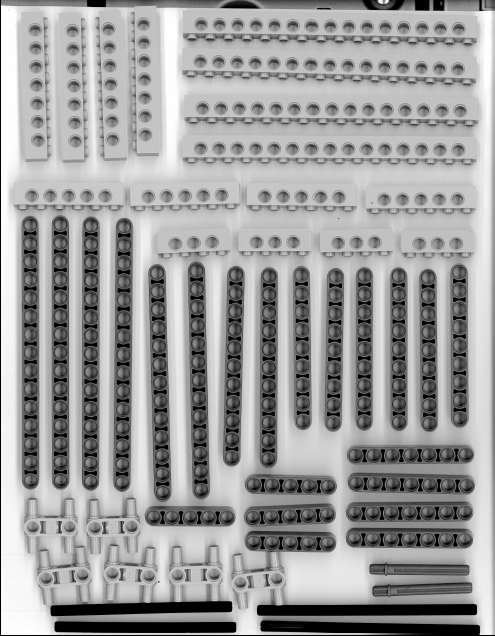 Inventory Sheet #1
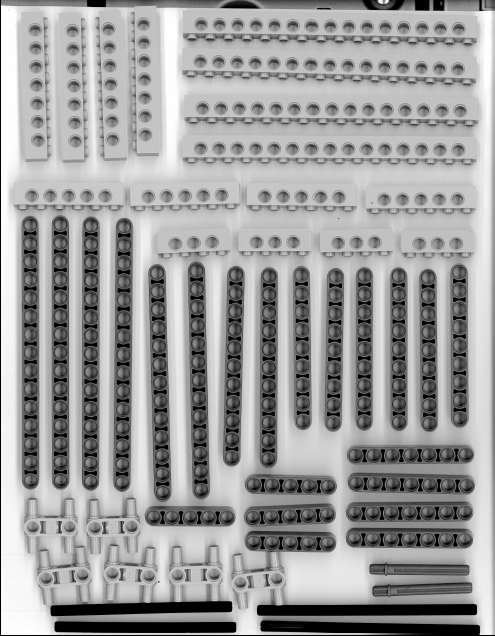 ONLYNEED2 of these
BEAMS
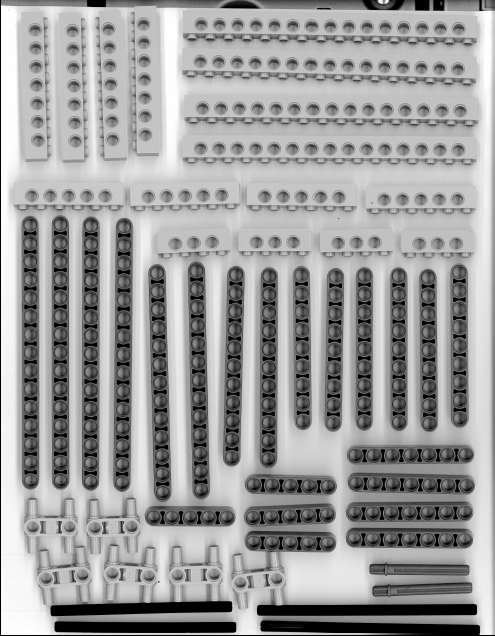 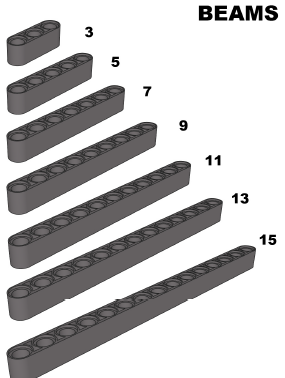 STUDDED BEAMS
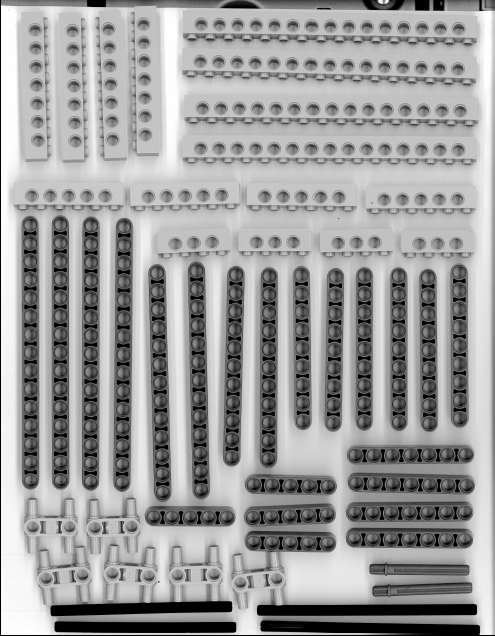 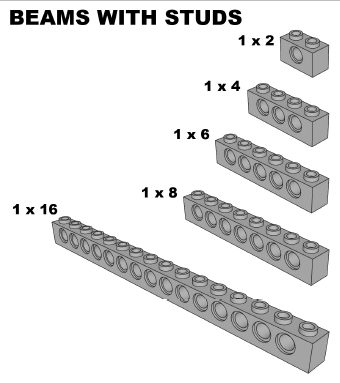 BEAM JOINERS (only need 2)
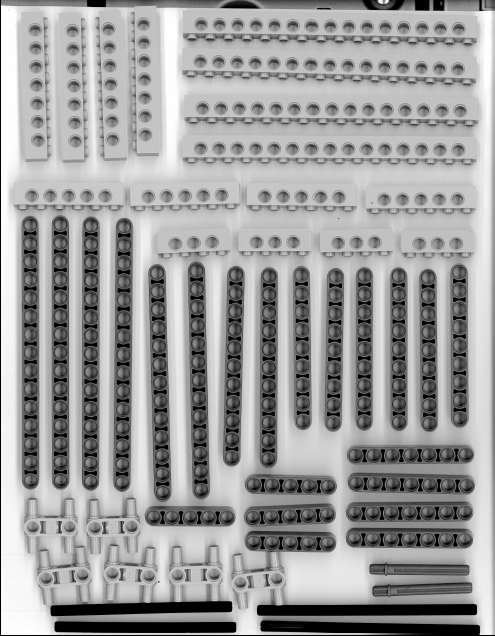 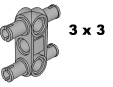 AXLE WITH STOP
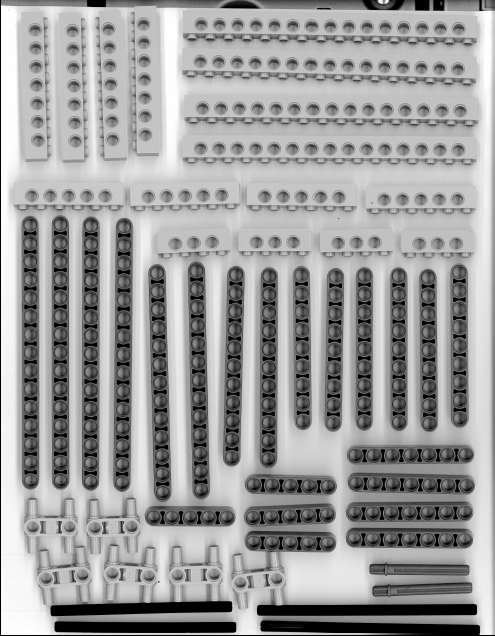 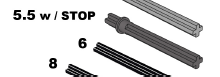 Inventory Sheet #2
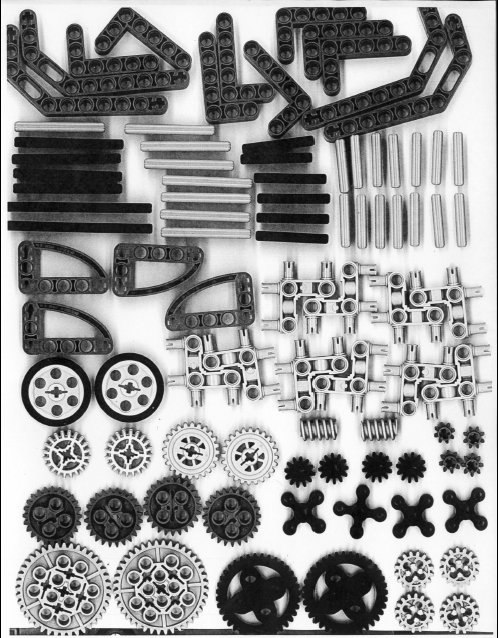 Inventory Sheet #2
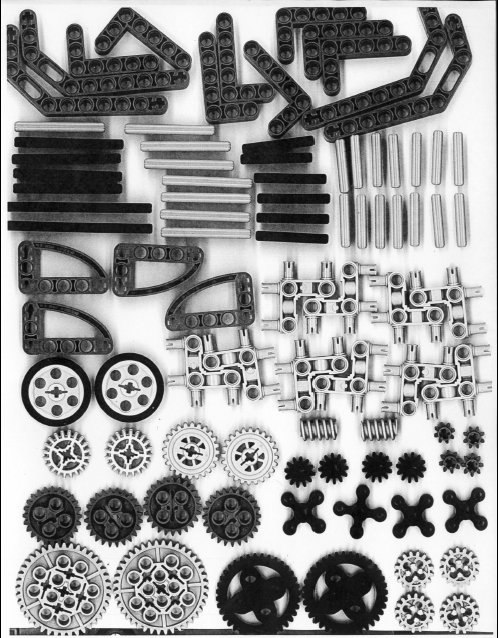 NEED 4
ONLY NEED 6
AXLES
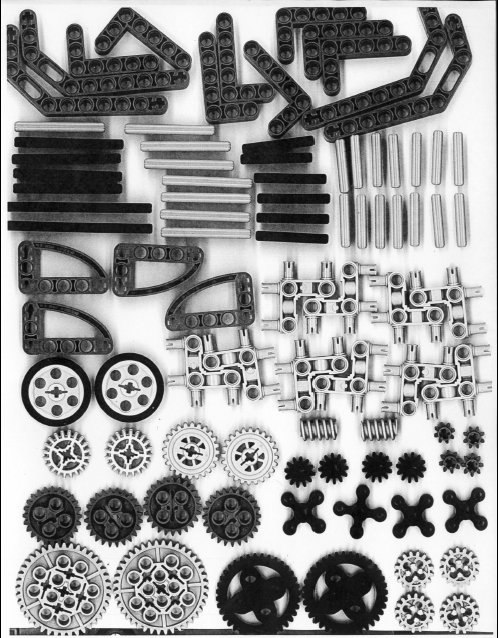 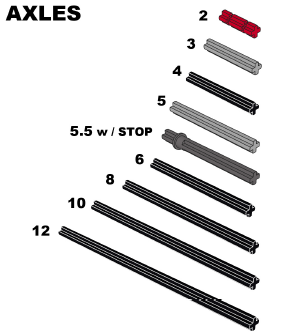 *10, 12, and 5.5 w/ Stop on Sheet #1
LIFT ARMS
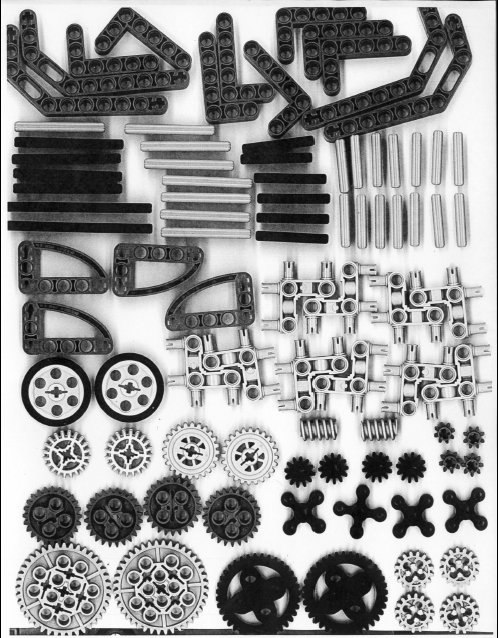 *2 x 4 and 4 x 6 on Sheet #3
L-SHAPED BEAM JOINERS (only need 6)
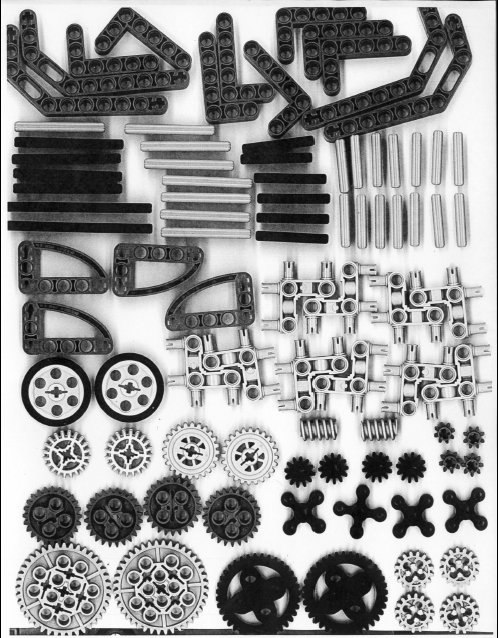 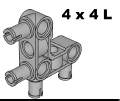 WHEELS (need 4)
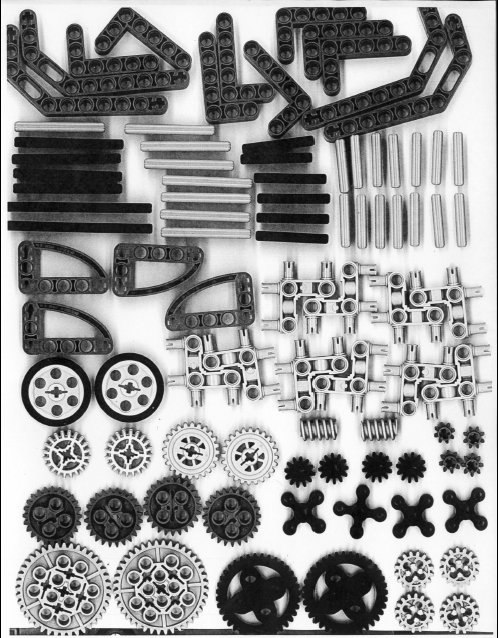 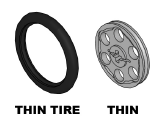 GEARS
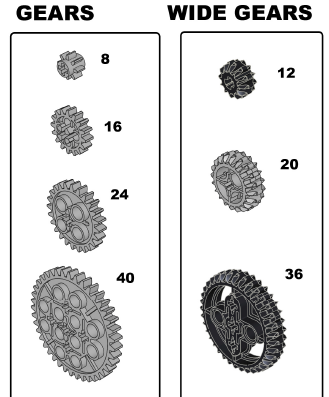 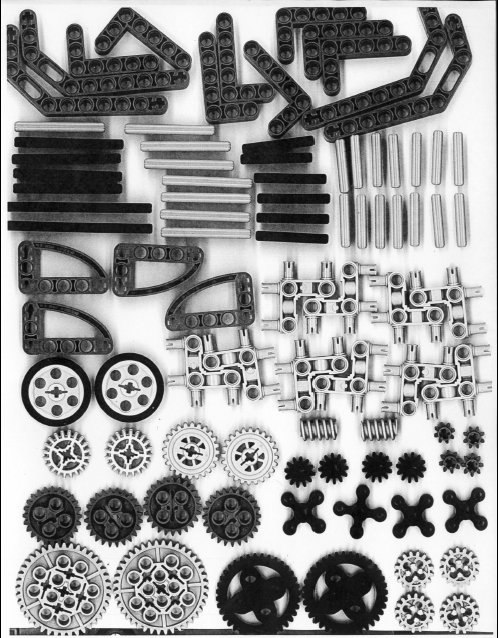 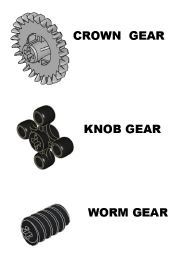 Inventory Sheet #3
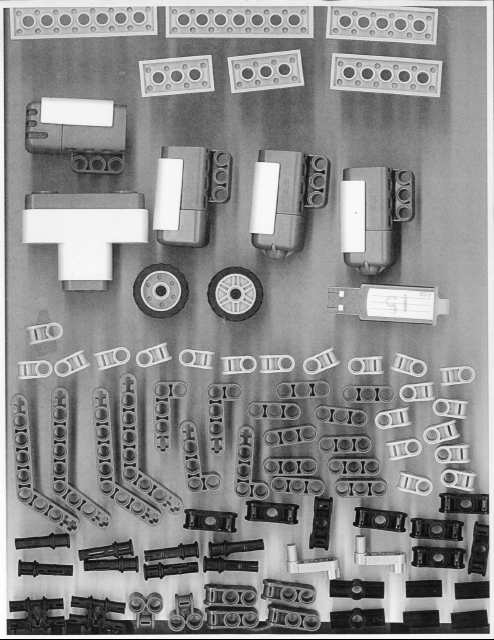 Inventory Sheet #3
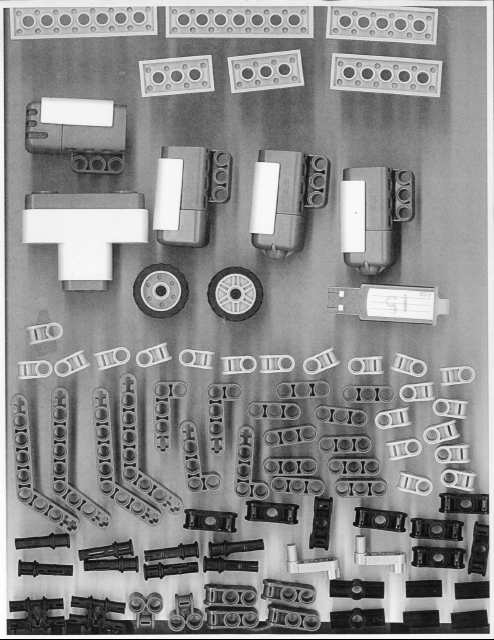 X
SENSORS
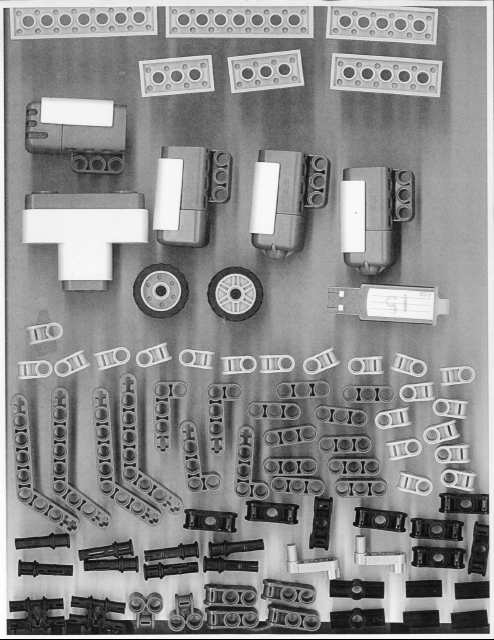 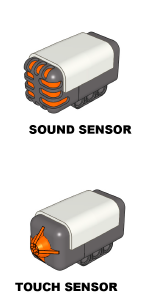 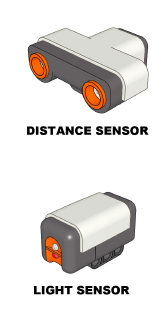 PLATES
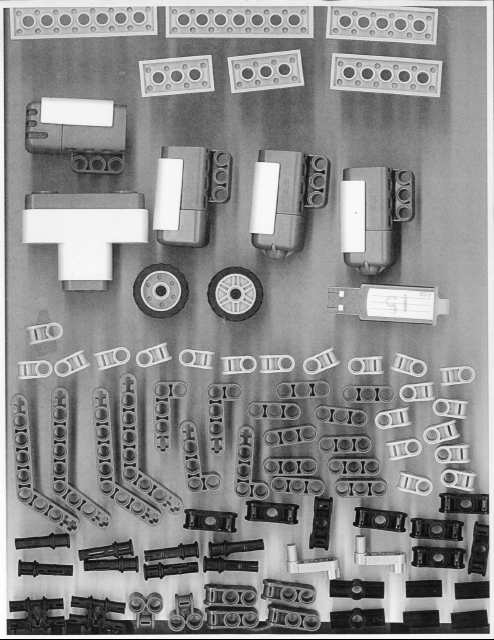 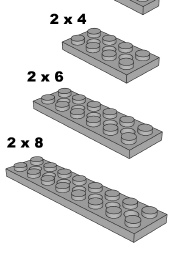 JOINERS
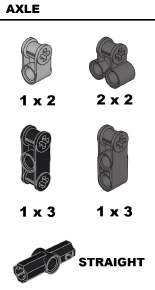 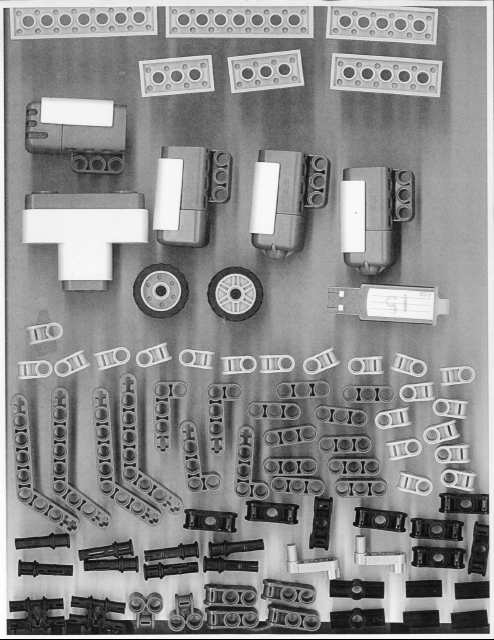 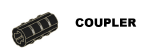 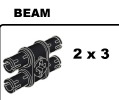 LIFT ARMS
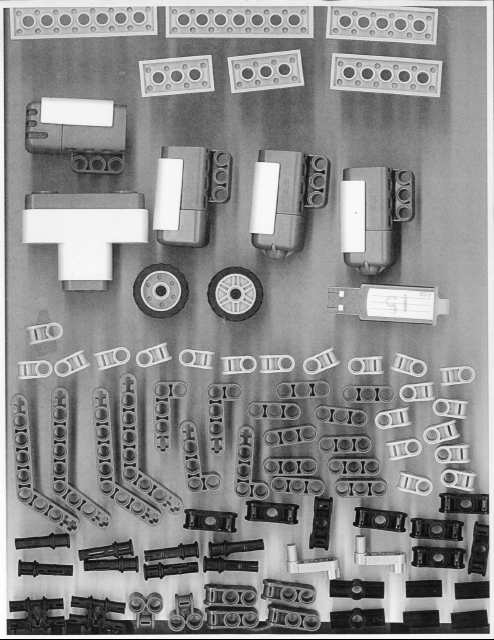 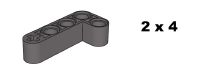 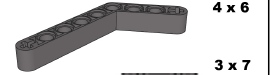 WHEELS
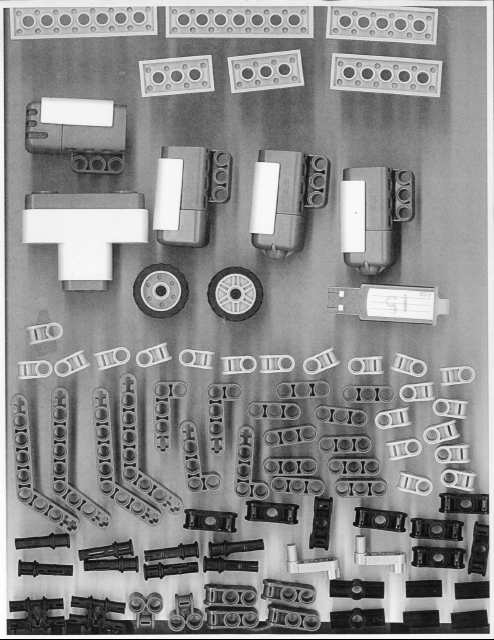 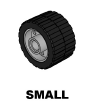 BEAMS
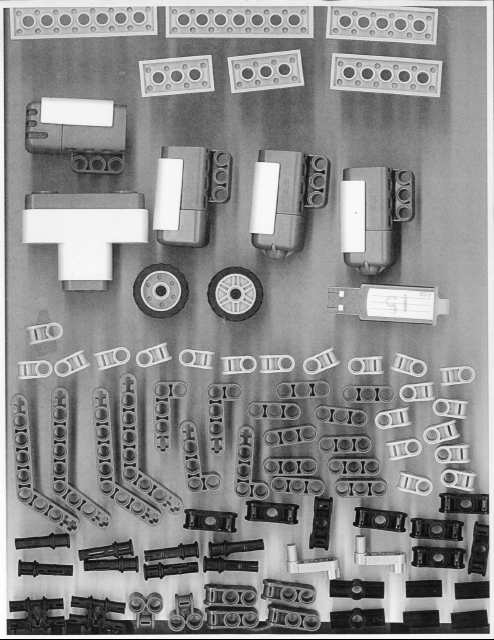 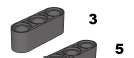 PEGS
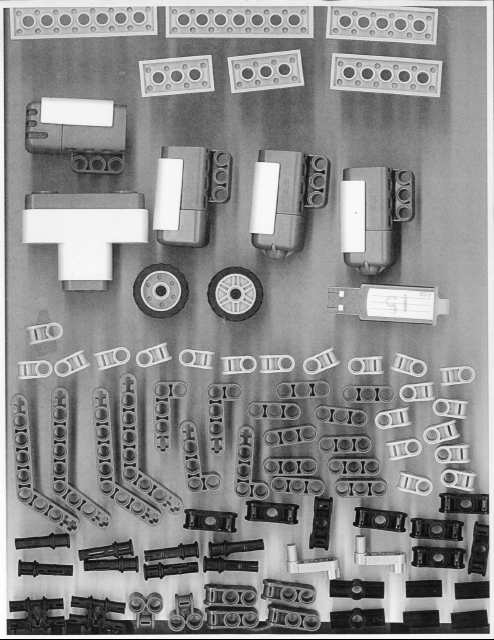 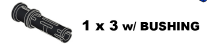 CRANKS
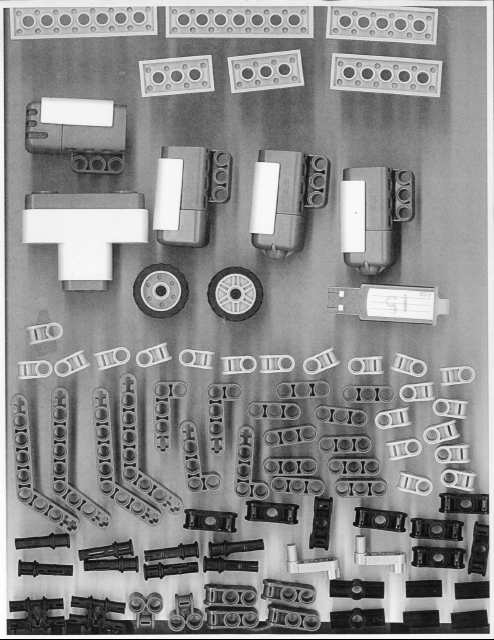 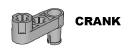